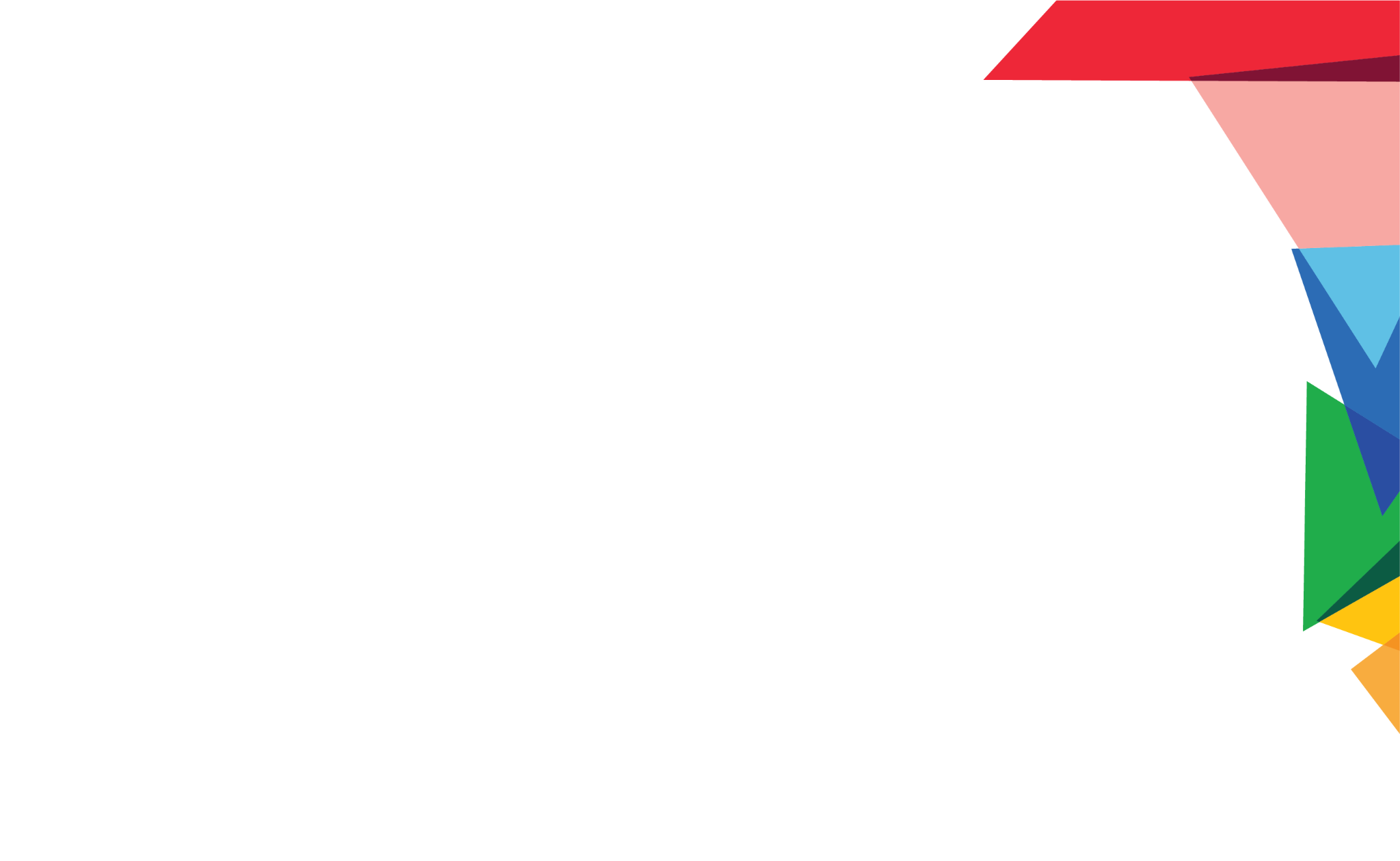 Estructura Orgánica
Municipio de General Escobedo, N.L.
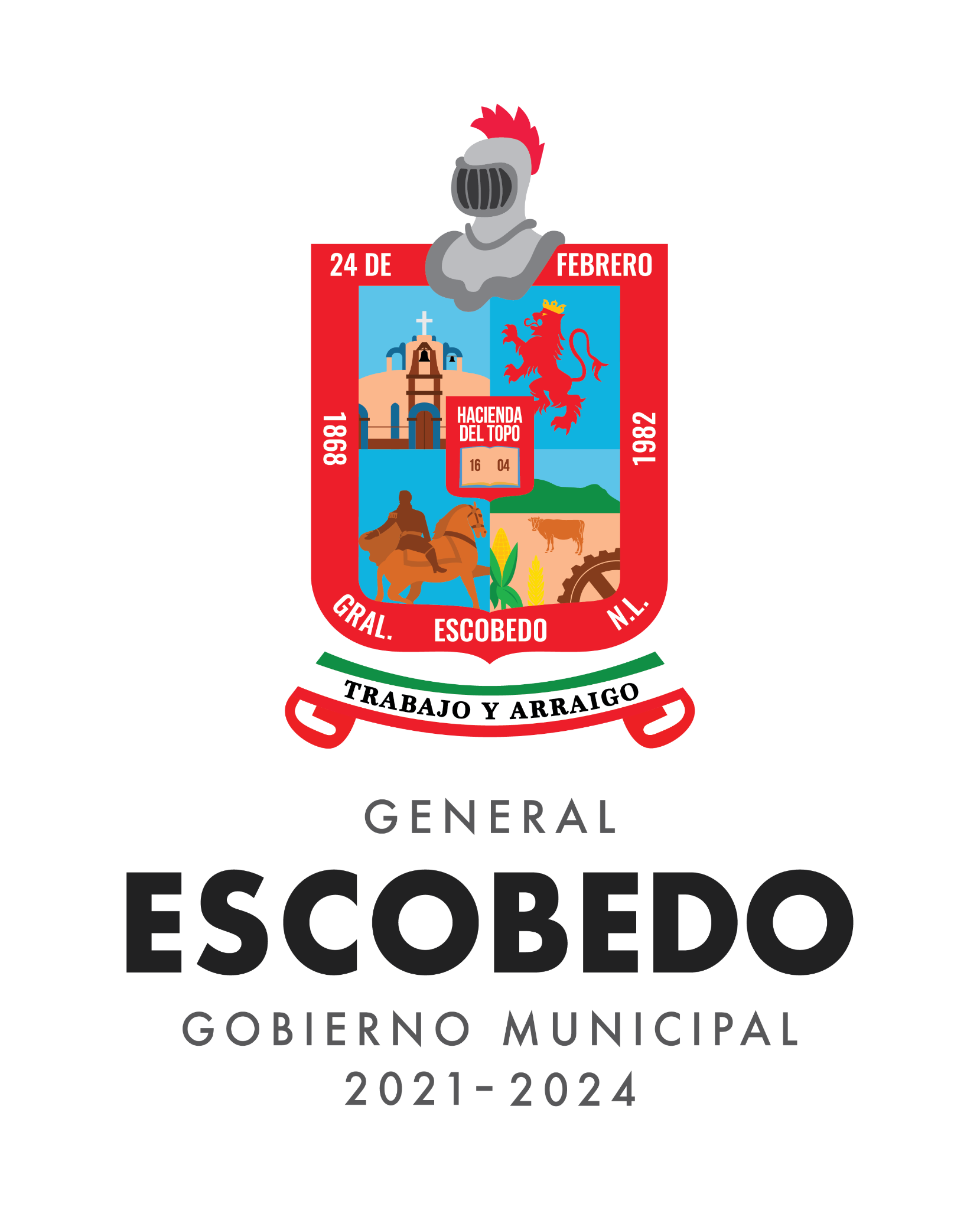 AYUNTAMIENTO
Síndicos y Regidores
ENCARGADA DE LA DIRECCIÓN DE INFANCIA Y FAMILIA
SANDRA MARGARITA RUIZ RAMIREZ
PRESIDENTE MUNICIPAL
ANDRES CONCEPCION MIJES LLOVERA
ENCARGADA DE LA DIRECCIÓN DE PROGRAMAS ALIMENTARIOS
YOLANDA BERENICE DELGADILLO TORRES
SRÍA. TÉCNICA DEL GABINETE
JOSE ANTONIO QUIROGA CHAPA
SECRETARÍA PARTICULAR
 MARIA LYLIANA HERNANDEZ MARTINEZ
ENCARGADA DE LA DIRECCIÓN DE ASISTENCIA SOCIAL Y GESTORIA
MARIA DE JESÚS CASTAÑEDA CARRANZA
OFICINA DE INFORMACIÓN,  ENLACE Y DIFUSIÓN
ENRIQUE ALONSO PATIÑO RAMOS
DIF MUNICIPAL
FELIPA IMELDA SORIA MORAN
DIRECCIÓN DE ATENCION A LA DISCAPACIDAD
DIRECCION DE PROTECCIÓN Y  BIENESTAR ANIMAL
MELISSA M. RAMOS VEGA
ENCARGADA DE LA DIRECCIÓN DE PROTECCION AL ADULTO MAYOR
MELISSA RUIZ CUEVAS
DIRECCIÓN DE PARTICIPACION CIUDADANA
NARCISO ORTEGA JUAREZ
DIRECCIÓN DE TRANSPARENCIA Y PLANEACION
HELADIO CRESPO AVALOS
SECRETARIO DE LA PRESIDENCIA MUNICIPAL
EDUARDO CHAVEZ MUÑOZ
DIRECCIÓN DE NORMATIVIDAD Y ANTICORRUPCION
ENCARGADO DE LA DIRECIÓN DE ATENCIÓN CIUDADANA Y GESTION SOCIAL
RODRIGO GARCIA HERNANDEZ
SRÍA. DE LA CONTRALORÍA
MELISSA SANCHEZ MARTINEZ
DIRECCIÓN DE FISCALIZACIÓN
BERTHA AZUCENA CASTILLO A.
DIRECCION DE ASUNTOS INDIGENAS Y RELIGIOSOS
LUCIA ARACELY HDZ LOPEZ
DIRECCIÓN DE PROCEDIMIENTOS Y RESPONSABILIDADES ADMINISTRATIVOS
SRÍA. ADMINISTRACION E INNOVACION GUBERNAMENTAL
NEMO MIGUEL GUADIANA
SECRETARÍA DE 
OBRAS PUBLICAS
MARTINIANO RUEDA MONTELONGO
SRÍA DE FINANZAS Y TESORERIA
JAIME ARTURO ZURRICANDAY CORTAZA
SECRETARÍA DE AYUNTAMIENTO
 FELIPE CANALES RODRIGUEZ
SRÍA. DE DESARROLLO ECONÓMICO Y TURISMO
ERUBIEL CESAR LEIJA FRANCO
SECRETARÍA DE 
SERVICIOS PÚBLICOS
MANUEL MEZA MUÑIZ
SECRETARÍA DE 
BIENESTAR
DANIEL FERNANDO FLORES CARRALES
SECRETARÍA DE 
SEGURIDAD CIUDADANA
HERMELINDO LARA C.
SECRETARÍA DE LA MUJER
SANDRA PATRICIA PALACIOS MEDINA
SECRETARÍA DE 
DESARROLLO URBANO Y MOVILIDAD
IGNACIO HIERRO GOMEZ
SECRETARÍA DEL MEDIO AMBIENTE
ROLANDO RIOS MALDONADO
DIRECCIÓN DE SERVICIOS PUBLICOS CENTRO
OSVALDO GARCIA MALDONADO
DIRECCIÓN DE PROMOCION Y 
VINCULACIÓN
RAFAEL MENDEZ RAMIREZ
DIRECCIÓN DE
PRESUPUESTO
DIRECCIÓN DE TRANSITO Y VIALIDAD
INSTITUTO DE JUVENTUD
DIRECCIÓN DE SUPERVISION DE OBRA Y CONSTRUCCIÓN
BARTHA LAURA PLASCENCIA TREVIÑO
CONSEJERIA JURÍDICA
ALEJANDRO MEDINA PEREZ
DIRECCIÓN PARA UNA VIDA LIBRE DE VIOLENCIA
YAREMI JUAREZ MORALES
DIRECCIÓN DE
 RECURSOS HUMANOS
MARTHA CELIA AMEZQUITA PUENTES
DIRECCIÓN DE ECOLOGIA Y AREAS NATURALES
MIGUEL ALEJANDRO VARELA FLORES
DIRECCIÓN DE 
CONTROL URBANO
DELIA VERONICA LOZANO TORRES
DIRECCIÓN DE INGRESOS
ALEJANDRA MARIA GASCA GONZALEZ
DIRECCIÓN DE SEGURIDAD CIUDADANA Y FUERZAS ESPECIALES
FRANCISCO M. CORONILLA
DIRECCIÓN  DE FOMENTO A LA EDUCACIÓN , CULTURA Y LAS ARTES
HUGO C. ESPIRICUETA S.
DIRECCION DE GOBIERNO
DIRECCIÓN DE ADQUISICIONES
JESUS EMMANUEL MONSIVAIS VZZ.
DIRECCION DE CONCERTACION Y PROMOCON DE OBRAS
ADRIAN GUERRA MORALES
DIRECCIÓN DE SERVICIOS PUBLICOS ORIENTE
ESTEBAN VELEZ BERLANGA
DIRECCIÓN JURIDICA
ALBERTO ALEJANDRO ALVARADO FONSECA
DIRECCIÓN DE EMPLEO Y PRODUCTIVIDAD
DIRECCION DE POLITICAS PARA LA IGUALDAD SUSTANTIVA
MAGDALENA MTZ NOLAZCO
DIRECCION DE SUPERVICION, CTRL. Y  PROTECCION AMBIENTAL
DIRECCION DE JUSTICIA CIVICA
DIRECCIÓN DE EGRESOS
RICARDO RAMOS CHAVEZ
DIRECCIÓN DE SERVICIOS MEDICOS
ISAAC RAFAEL ESQUIVEL GALAN
DIRECCIÓN DE PREVENCIÓN SOCIAL
ITZEL XIMENA AVILES PRADO
DIR. DE PLANEACION URBANA Y DESARROLLO SUSTENTABLE
ELISA DEL R. RAMOS IBARRA
DIRECCIÓN DEL 
INSTITUTO MUNICIPAL PARA ACCESO A LA JUSTICIA
SALVADOR RDZ. HERRERA
DIRECCION DE CONTRATOS Y LICITACIONES
DIRECCIÓN DE SALUD MUNICIPAL
DIRECCIÓN DE SERVICIOS PUBLICOS PONIENTE
ALFREDO CARDENAS CHAVEZ
UNIDAD DE ANALISIS DE INFORMACION HACENDARIA
DIRECCION DE RELACIONES INSTITUCIONALES
FRANCICO JAVIER BAEZ DOMINGUEZ
DIRECCIÓN  ADMINISTRATIVA
NORMA E. CARDENAS ACEVEDO
OF. DE ENLACE CON LA S.R.E.
ARMANDO DE LA TORRE SANDOVAL
DIRECCION DE GESTION ESTRATEGICA Y NORMATIVIDAD
AMADOR MONTIEL BONILLA
DIRECCIÓN  DE ACTIVACIÓN FÍSICA Y DEPORTES
LUIS ALBERTO GARZA GOMEZ
DIRECCIÓN DE PATRIMONIO
ROSALIO GONZALEZ MORENO
DIRECCIÓN DE PROYECTOS
DIRECCIÓN DE COMERCIO
MARGARITO VILLEGAS MONCADA
DIRECCIÓN OPERTAIVA DE SERVICIOS PUBLICOS JESUS HUMBERTO CANTÚ ACOSTA
DIRECCIÓN DE SERVICIOS GENERALES Y MTTO DE INMUEBLES
VICTOR HUGO LUNA DE LA CRUZ
DIRECCIÓN DE ANÁLISIS E INVESTIGACIÓN
RICARDO E. GONZALEZ FLORES
DIRECCION TECNICA DE MOVILIDAD SUSTENTABLE
LUIS ANTONIO FRANCO GARCIA
DIRECCIÓN DE BIENESTAR COMUNITARIO MAURICIO SALAS
DIRECCIÓN DE INSPECCIÓN, Y VIGILANCIA
DAVID HERNANDEZ VAZQUEZ
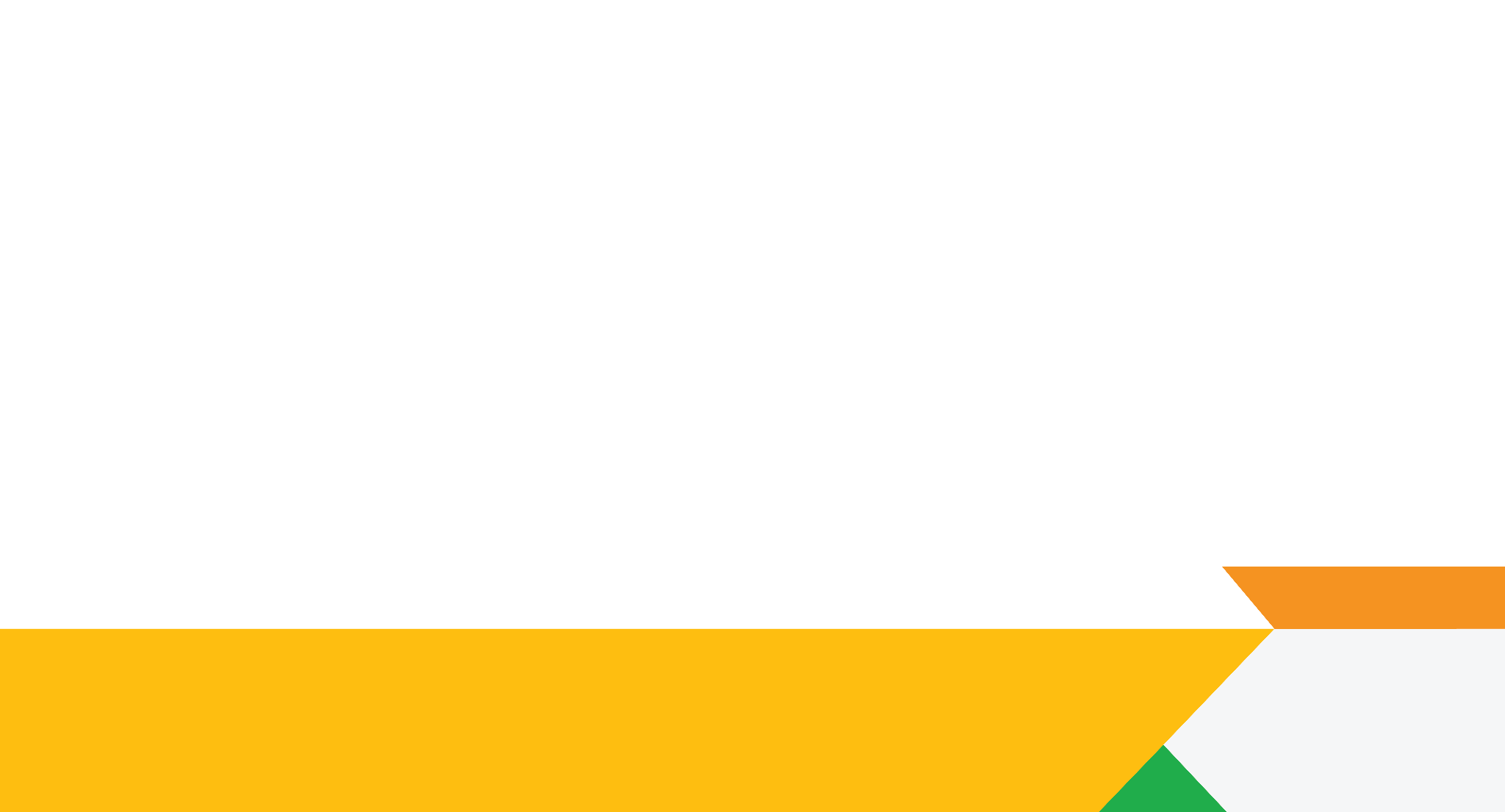 DIRECCIÓN DE ACADEMIA Y FORMACION POLICIAL  Y CAPACITACION CONTINUA
LUZ MARIA GASPAR B.
SUB-DIRECCIÓN DE INFORMÁTICA
PABLO HUMBERTO HDZ LOPEZ
DIRECCIÓN DE PARQUES Y UNIDADES DEPORTIVAS 
SERGIO A. RODRIGUEZ GZZ.
DIRECCIÓN DE 
PROTECCIÓN CIVIL
PATRICIA PEREZ TIJERINA
UNIDAD DE ASUNTOS INTERNOS
DIRECCIÓN DEL SERVICIO MILITAR NACIONAL
MATEO A. CANTU GONZALEZ
COMISION DE HONOR Y JUSTICIA
DIRECCION DE VOCALIA EJECUTIVA PARA TENENCIA DE LA TIERRA
FERNANDO TREVIÑO PEÑA
T. 8220.6100
www.escobedo.gob.mx
Juárez No. 100, Centro
General Escobedo, N.L.